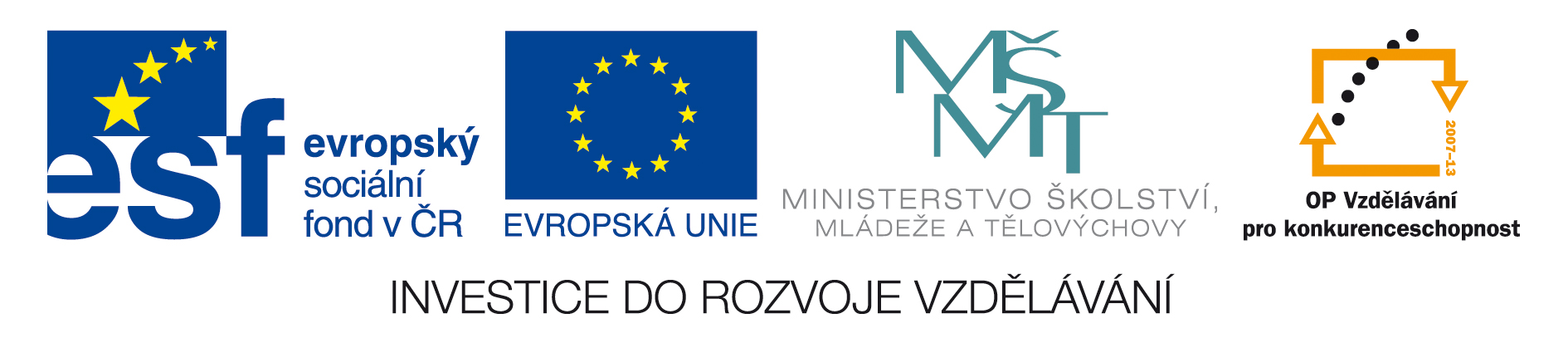 Pedagogická a školní psychologie
Diagnostika a ovlivňování klimatu školy a školní třídy
Úvodem
Tradiční uchopení tématu akcentuje výčty metod pro konkrétní aspekty použití
Druhou možností je kombinace prvního přístupu a výsek témat z metodologie a statistiky (části klasické teorie testů)
V této prezentaci jde spíš o postihnutí podmínek a způsobu uvažovaní o problematice; konkrétní diagnostické postupy jsou a) součástí dalších kurzů a b) součástí dalšího oborového postgraduálního studia
Oblast poradenství – institucionální rámec
Rutinní (pedagogická a psychologická) diagnostika v běžné výuce
Poradenský systém (v ČR je založen na dvou pilířích)
a) Činnost školních poradenských pracovníků na školách je někdy označována termínem „školní poradenské pracoviště“, 
nejedná se však o samostatnou organizační formu nebo o jednotku v rámci školy, která má nebo by měla mít právní subjektivitu.
Školní poradenské pracoviště je v základní formě tvořeno činností školního metodika prevence a výchovného poradce.
V rozšířené verzi školního poradenského pracoviště je činnost metodika prevence a výchovného poradce, kterého musí mít každá škola, doplněna také činností školního speciálního pedagoga anebo školního psychologa. Některé školy dokonce zaměstnávají oba školní poradenské specialisty (školního psychologa a speciálního pedagoga), a to buď z vlastních zdrojů, nebo z různých grantů a dotací EU.
b) Druhým pilířem poradenského systému ve školství jsou tzv. školská poradenská zařízení. Tvoří je pedagogicko-psychologické poradny a speciálně pedagogická centra. Tato zařízení zajišťují činnosti a služby pro děti, žáky, studenty a jejich zákonné zástupce, školy a školská zařízení.
Řadíme sem poradny a centra:
speciálně pedagogické
pedagogicko-psychologické
preventivně-výchovné
informační
diagnostické
poradenské
metodické
napomáhají při volbě vhodných vzdělávacích postupů

Spolupracují s orgány sociálně právní ochrany, zdravotnickými zařízeními, soudy aj.

zdroj: MŠMT. Oblast poradenství. Dostupné z www http://www.msmt.cz/socialni-programy/oblast-poradenstvi
Profesní příprava učitelů v tomto směru není zcela uspokojivá a dostatečná, např. klasická teorie testů je nahlížena jako příliš složitá pro budoucí učitele

Řada negativních konsekvencí – testování jako unikátní know-how; neschopnost adekvátně chápat výsledky testování (např. PISA); problémy s organizací větších projektů (státní maturita; plošné testování)

Otázka obecné psychologické gramotnosti (jeden z aktuálních projektů EFPA)
Seminární cvičení
Co bychom chtěli, aby o psychodiagnostice (doz)věděli
Studenti v pregraduálním studiu psychologie
Studenti učitelství a učitelé
Rodiče žáků a studentů
Novináři
Teoretický rámec
Vzdělávání jako nástroj změny
Koncept rovných příležitostí (equal educational opportunity) vychází ze snahy vyrovnávat podmínky pro vzdělávání (různé sociální složení třídy, různá kognitivní úroveň x stejní učitelé) a poskytovat stejnou péči.
Současně se škola snaží dosahovat tzv. „funkčního minima“ žáků a vyrovnávat jejich dosahované výsledky.
Klíčovou figurou v tomto procesu integrace je učitel.
Plní roli zprostředkovatele v procesu učení, rozlišuje odlišnosti v průběhu vzdělávání u jednotlivých žáků při zachování kvality procesu vzdělávání.
Umí pracovat se žáky se speciálními vzdělávacími potřebami.
Umí komunikovat s rodiči těchto žáků.
Umí pracovat s odbornými doporučeními pro práci se žákem, zavádí je do praxe - vytvoření IVP.
Dokáže využívat podpůrné poradenské služby (asistenti, ŠP, ŠSP, PPP, SPC…).
Zvládá práci s předsudky.
Zdroj Zapletalová, 2010
Teoretický rámec II
Klasická teorie testů (např. Urbánek, Denglerová, Širůček, 2011)
Klasický příklad - didaktické testy (viz např. též cíle učení)
Validita, reliabilita, konzistence škál (α)…
Teorie konstrukce testů (dotazníků), analýza položek
Normalizace, normy 
Teorie odpovědi na položku (IRT), počítačové adaptivní testování (Jelínek, Květon, Vobořil, 2011)
Teorie vědomostního prostoru (KST) (např. Denglerová in Urbánek, Denglerová, Širůček, 2011)
Perspektivy pohledu
Pedagogická vs. psychologická diagnostika
Individuální vs. skupinová diagnostika
Diagnostika, evaluace a hodnocení (vnitřní / vnější; rutinní / intervence) 
Screening vs. cílená diagnostika
Ex post vs. pro futuro diagnostika
Žák-třída-třídy-škola-školy-vzdělávací systém-mezinárodní srovnání – různé cíle a úrovně diagnostiky
(…)
Praxe
Od segregace k integraci (děti se specifickými výchovně vzdělávacími potřebami v hlavním vzdělávacím proudu)
Zásadní změna v „modelu žáka“

Psycholog pro školy vs. psycholog ve škole
Etablování semiprofesí a přesun některých diagnostických činností mimo profesní rámec psychologie
Diagnostika jako systematická činnost
Čtyři základní otázky (Gavora, 2011)
Proč? (účel; informace vedoucí ke zlepšení procesu edukace)
Co? (diagnostická hypotéza)
Jak? (metody a nástroje)
Jakým způsobem se pracuje s výsledky? (rozhodování a plánování)
Oblasti diagnostiky rutině prováděné učiteli (Gavora, 2011)
Kognitivní charakteristiky (vědomosti, pozornost, paměť, …)
Tvořivost
Emocionální charakteristiky (motivace, postoje, zájmy)
Sebepojetí
Chování (vč. Snahy, vytrvalosti, …)
Sociální vztahy (klima)
Psychosomatická kondice
Oblasti diagnostiky rutině prováděné učiteli II (Gavora, 2011)
Oblasti – domácí a širší sociální prostředí žáka
Vstupní diagnostika
Formativní diagnostika (zvládání učiva, naivní teorie, mikrodiagnostika ve výuce)
Sumativní diagnostika
Subjektivní zodpovědnost za úspěch žáka
Běžné metody a nástroje v práci učitelů
Pozorování (nepřipravené, připravené – hospitace)
Rozhovor (diagnostický, anamnestický)
Analýza dílčích produktů činnosti či portfolia (příklad komplexní diagnostiky)
Vědomostní testy
Dotazníky, škály
Mnohdy problematické psychometrické parametry, sporný převod či neřešená otázka autorských práv
Problematický způsob použití psychologických nástrojů laiky (sociometrie aj.)
Z pohledu vydavatelů testů původně nepříliš zajímavý obchod; s přílivem prostředků řada odborně sporných aktivit – např.
Barvy života - http://www.dap-services.cz/ stnovisko UPA http://www.upacr.cz/doc/Stanovisko-UPA-Barvy-zivota-11-2012.pdf 
Socioklima - http://www.socioklima.eu/
Etické aspekty
Řešeny v rámci etických kodexů odborných společností (velmi stručně)
Řada odborných diskusí
http://www.facebook.com/groups/303285283018849/ 
Řešeny v podobě standardů pro pedagogické a psychologické testování
AERA, APA, NCME: Standardy pro pedagogické a psychologické testování. Praha: Testcentrum, 2001. 
Aktivity pracovní skupiny EFPA
Mezioborová spolupráce
Je poměrně obtížná 
Pedagogové mají jen rámcovou představu o možnostech psychologické diagnostiky
Problémy s předávání kontextových informací (…)
Psychologové mají jen rámcovou představu o výuce ve škole
Problémy s formulací konkrétních doporučení
Několik projektů, které problém pomáhaly řešit pod hlavičkou IPPP jako metodického a zastřešujícího pracoviště
VIP-kariéra I-III (financování ŠP na školách, vývoj metod)
SIM, CPIV (podpora inkluzivní praxe škol)
V současnosti jednotné metodické vedení chybí (IPPP sloučeno s NÚV); v návrzích legislativy supervize přisuzována řadě institucí – např. ČŠI
Literatura
Klasický text
HRABAL, Vladimír ml a Vladimír st HRABAL. Diagnostika :pedagogickopsychologická diagnostika žáka s úvodem do diagnostické aplikace statistiky. 2. vyd. Praha: Univerzita Karlova v Praze, nakladatelství Karolinum, 2002. 199 s. ISBN 80-246-0319-5.

Rozšiřující texty
Urbánek, Tomáš; Denglerová, Denisa; Širůček, Jan. Psychometrika. Praha: Portál 2011.
AERA, APA, NCME: Standardy pro pedagogické a psychologické testování. Praha: Testcentrum, 2001.
Martin Jelínek, Petr Květon, Dalibor Vobořil. TESTOVÁNÍ. V PSYCHOLOGII. Praha: Grada Publishing 2011.
Kožuchová a kol. Pedagogická diagnostika v primárnom vzdelávaní. Bratislava: SPN, 2011
Klima školy a školní třídy a jeho diagnostika
Příklad skupinové pedagogicko-psychologické diagnostiky
KULTURA, PROSTŘEDÍ A KLIMA ŠKOLY
způsoby popisu různých aspektů prostředí školy, v němž škola dosahuje svých cílů
“holistické” termíny >> složitost, typologie

KULTURA – jak se věci dělají a zdůvodňují
PROSTŘEDÍ – zúženo na fyzické prostředí
KLIMA – jaké z toho všeho mají lidé ve škole pocity
Proč se vlastně tématem zabýváme?
Kargokult 
Sociometrie zažene šikanu.
Dělají to všichni.
Potřebujeme se něco dozvědět
O třídě, se kterou pracujeme
O škole, ve které pracujeme
Neoliberální diskurz (nap. Štech, 2013)
Bezpečná oblast pro růst ;)
Interpretační rámec - Senge
Škola jako učící (se) organizace (Senge, et al. 2000, Roberts, Pruitt, 2003). 
Prostředí školy, ve kterém jsou zaangažováni všichni zaměstnanci, administrativa školy, žáci i jejich rodiče a ve kterém všichni zainteresovaní pojímají procesy výchovy a vzdělávání, realizované na půdě školy jako „nikdy nekončící, aktivní a kolaborativní proces“ (Speck, 1999:8). 

charakteristiky: reflektivní dialog  skupinové zaměření na učení studentů  deprivatizace pedagogické praxe  spolupráce  sdílené hodnoty a normy
strukturní podmínky: vyhrazený čas pro setkávání a diskuse  fyzická blízkost  vzájemně provázené role učitelů  posílení podílu učitelů na rozhodování a autonomie školy  komunikační kanály (sítě)
lidské a sociální zdroje: otevřenost k inovacím  důvěra a respekt  suportivní vedení  rozšiřování sociálních i kognitivních dovedností
+ sdílená vize školy
Klima školy jsou pocity ze školy
Jak se v konkrétní škole lidé cítí
jestli se tam cítí dobře nebo špatně (OBECNĚ)
jestli mají pocit, že jim okolí důvěřuje, respektuje je, a záleží mu na nich (VZTAHY)
jestli se cítí schopní, efektivní, výkonní (VÝKON)
jestli  mají pocit, že jsou zapojeni, součástí, mají vliv na dění (ÚČAST, ORIENTACE)
jestli mají pocit, že rostou, vyvíjejí se (SEBEREALIZACE)
Těžko se zjišťují a interpretují. 
Proto nutnost propojování se „zdroji“ – kulturou, prostředím školy
[Speaker Notes: How do people feel in such a culture?]
Klima školy jako organizační reflexe
Subjektivní hodnocení kultury a prostředí.
Organizační (sebe)reflexe prožitků, pocitů, hodnocení....
nejdřív reflektovat pak měnit
Zvyk reflektovat
Práce se subjektivitou – shody a rozdíly mezi jednotlivci, skupinami
Často je proces přínosnější než výsledek
Určeno k růstu, ne k řešení akutních problémů
Jak se klima školy zjišťuje/dělá?
Jednorázové šetření
převážně sumativní evaluace 
problém ovlivnění klimatu vlastním šetřením, jednorázová zátěž
potřeba kvalitních diagnostických metod
diagnostika nebo intervence?

Průběžné sledování, reflektování, akční výzkum
důraz na formativnost 
reflexe sama je důležitou součástí „dobrého“ klimatu
možnost vyzkoušení široké palety metod
rozložení zátěže tak, že přestává být zátěží
průběžné poznatky nepřerostou tak snadno v diagnózy/ortely
flexibilita
Vždy My s někým.
Kdo by to měl dělat?
Ani jeden ani všichni.
Důležitá je iniciace/podpora vedení školy
Nejlépe tým rozmanitých ochotných
Konzultovat s odborníky – školní psychologové (i cizí), organizační psychologové
Ve dvou se to lépe táhne – lze se domluvit na společném postupu s několika spřízněnými školami. Ale pozor na záludnosti srovnávání!
Jak průběžně sledovat klima?
VŠÍMAT SI – REFLEKTOVAT – SDÍLET
 
Co nejdéle, ideálně napořád.
Čeho si všímat?
Cílem je zjistit
co je pro život lidí ve škole důležité (kultura)
autonomie, bezpečí, výkon, vztahy, identita, organizace…
jaké pocity jsou s tím spojené (klima)

Zkombinovat tyto poznatky s požadavky/ potřebami zadavatele šetření. Jak by to bylo pro školu, jak si ji představujeme, dobré?

Jaké je klima na naší škole? 
X
Jak dobré je klima na naší škole?
Čeho si všímat – tradiční prvky
Vztahy mezi učiteli a žáky (Ž, U, Ř, R)
Je používán individuální přístup k žákům?
Zdraví se učitelé s žáky na chodbě?
Oslovují žáci učitele s osobními a školními problémy?
Dostávají žáci známky, které si zaslouží?
Mají učitelé v téhle škole rádi své žáky?
Pomáhají učitelé žákům být k sobě přátelští a milí?
Vycházejí učitelé žákům vstříc nad rámec toho, co musí?
Jsou žáci častěji chváleni než káráni?
Vysvětlují všechno učitelé pečlivě a srozumitelně?
Vyhledávají učitelé diskuze s žáky? 
S jakými žáky učitelé komunikují častěji/méně často?
Čeho si všímat – tradiční prvky
Údržba školy a bezpečnost (Ž, U, R)
Cítí se žáci (učitelé) ve škole bezpečně?
Jsou třídy a ostatní prostory čisté a uklizené?
Je škola a její pozemek v dobrém stavu?
Jsou do péče zapojeni i žáci a učitelé?
Vedení a administrativa (U, R)
Naslouchá vedení nápadům, názorům a stížnostem žáků ... učitelů ... rodičů?
Očekává vedení od všech vysokou úroveň práce a sděluje dobře svou představu standardů?
Jde vedení příkladem ve vysokém nasazení?
Zapojují se učitelé a žáci do rozhodování o škole?
Jaký mají učitelé vztah k vedení?
Čeho si všímat – tradiční prvky
Orientace na učení a výkon (Ž, U, R)
Vědí žáci, proč chodí do školy?
Chtějí se žáci učit nové věci?
Musí žáci na splnění požadavků pracovat tvrdě?
Jsou žáci srovnáni spíš mezi sebou nebo s obecnými standardy?

Chování žáků  (U, Ř, Ž)
Když si jeden student dělá srandu z druhého, připojí se druzí?
Chovají se žáci slušně i v nepřítomnosti učitele?
Pokračují žáci v práci, i když učitel odejde?
Čeho si všímat – tradiční prvky
Poradenství (Ž, U, Por)
Vedou učitelé/poradci žáky k tomu, aby uvažovali o své budoucnosti?
Pomáhají učitelé/poradci žákům s osobními problémy?
Jsou žáci, kteří si o radu/pomoc nedokáží říci?

Vztahy mezi žáky  (U, Ř, Ž)
Zajímají se o sebe žáci (nejsou lhostejní)?
Respektují se navzájem?
Jsou rádi, že chodí právě do téhle školy?
Jaký je poměr soutěžení a spolupráce(solidarity)?
Čeho si všímat – tradiční prvky
Vztahy s komunitou (Ž, U, Por)
Účastní se rodiče i jiní lidé z okolí akcí školy?
Pomáhají lidé z komunity škole?
Je škola zvána na akce pořádané v sousedství?
Kdo z komunity se zapojuje a kdo ne?

Vztahy mezi učiteli (U, Ř)
Jsou učitelé tým?
Vyjadřují si navzájem respekt, zájem?
Stýkají se učitelé i mimo školu?
Čeho si všímat – tradiční prvky
Způsob výuky (Ž, U, R)
Mají žáci jasný seznam pravidel, která musí dodržovat?
Narušují administrativní povinnosti významně vyučování?
Tráví učitelé většinu času ve třídě vyučováním?
Nosí si žáci obvykle domů úkoly?
Jak moc jsou výsledky týmové práce součástí známek?
Aktivity žáků  (Ž, R)
Mohou se žáci zúčastnit ve škole všeho, čeho chtějí?
Mohou se zapojit, i když nemají talent, či peníze?
Zůstávají žáci často ve škole po vyučování?
Jsou schopní se domluvit a zorganizovat větší věci (př. samospráva, sbírky...)
Čeho si všímat – tradiční prvky
Situace vhodné pro všímání
Kromě běžných situací, kdy je dobré občas chodit se smyslovými orgány na špičkách – hospitace, přestávky apod. – se ve škole vyskytují i situace, které jsou zvláště bohatými zdroji informací o klimatu a kultuře školy. 
nový člověk ve škole – učitel, stážista, žák – jeho první a druhé dojmy
učitelé vracející se ze stáží, kurzů, školení apod.
problémové situace – nenadálá ohrožení a problémy – např. šikana, velký konflikt, hrozba optimalizace
velké i malé změny – od změny distribuce stravenek po ŠVP
„mezidruhová“ jednání – školní parlament, rada školy, setkání s rodiči
imanentně reflektivní aktivity – prezentace školy, www, inspekce, vnitřní evaluace
Záměrné vyvolávání situací
Když už máme nějaké konkrétní představy, můžeme naplánovat záměrnou reflektivní akci
dotazníkové šetření – na míru šité i univerzální
skupinové rozhovory – focus group, besedy
diskuzní fórum na webu
stmelovací pobyty (team-building)
reflektivní hry – focení, eseje, koláže, tvorba deskových her…

Co nejexplicitnější, přesně vymezené cíle, účel
Explicitní konsekvence, využití informací
Reflektování
Organizačně reflexi podporovat
vyčlenit na ní čas a prostor
zajímat se o její výsledky
Většina záměrných akcí umožňuje začlenit reflexi 
Zvyknout si na pravidelnou reflexi, aby přestala být prací navíc.
Počítat s tím, že jako první se na povrch derou nepříjemné pocity a zážitky
Podporovat písemné reflektování – deníky, kroniky…
Sdílení
Tým provádějící šetření by se měl pravidelně stýkat a „povídat si“.
Organizačně podpořit sdílení
čas a prostor pro setkávání
web
Podporovat povídání o škole a učení – např. plánování zlepšení, vyhlídek, projektů má smysl i tehdy, když se je nepodaří zrealizovat.
Psaná reflexe má větší/dlouhodobější dopad
Do reflexe a sdílení zahrnovat i žáky, rodiče, zřizovatele.
Různé účely zjišťování klimatu školy
V praxi bohužel často zaměňovány
Explorace
Evaluace a autoevaluace
Výzkum
Vychází z výzkumné otázky (širší zaměření)
Nástroje zohledňují i metodologické aspekty šetření
Nižší znalost kontextu školy
Případná náročnost na administraci a vyhodnocení není problém
Snaha o postihnutí všech potenciálně významných aspektů života školy
Snaha o univerzální dotazníkové řešení
Širší baterie položek (otázek)
Náročnější pro respondenty (méně konkrétních položek)
Praxe
Vychází z konkrétních potřeb
Menší znalost metodologie (často nápodoba vzorů)
Velká znalost kontextu školy
Požadavek na jednoduchost administrace i vyhodnocení
Snaha o postihnutí konkrétních aspektů života školy
Různé účely použití – např.
Screening
Řešení konkrétních problémů
(ČŠI - Srovnání škol na základě indikátorů považovaných za důležité)
Otázky k tématu
Obecné indikátory
Jaká je (teoretická) představa o fungování systému (třídy či školy) stojící v pozadí nástroje?
Pro koho a pro jaký účel byla vytvořena?
Jaké informace jsou o nástroji k dispozici?
Jakým způsobem bude vlastní šetření připraveno, prezentováno respondentům a co se bude dít s výsledky (např. jaké zdroje jsou k dispozici k intervenci a v jakém časovém horizontu)
Stav předcházející tvorbě nástrojů v projektu Cesta ke kvalitě
Výzkumné nástroje 
diplomové práce, disertace, mezinárodní srovnání (PISA atd.)
kvalitativní i kvantitativní přístupy 
(dotazníky, rozhovory, focus groups)
vycházející z různých paradigmat 
klima školy, kultura školy
věcně ad hoc adaptace zahraničních metod či jejich deriváty 
často problém s uchopením specifického kontextu české školy
relativně často i metody vlastní konstrukce s problematickými vlastnostmi (validita, reliabilita)
Komerční nástroje 
Mapa školy – SCIO, Kalibro… (též s kořeny v zahraničních nástrojích)
Odborně nepřijatelné aktivity s diskutabilním teoretickým pozadím 
Barvy školy – DAP - http://www.upacr.cz/index.php?lng=cs
Lidová tvořivost – postupy vyvinuté školami 
často kombinace předchozích variant („Líbily se nám otázky…“)
Praktický rámec
Zadání projektu „Cesta ke kvalitě“
Několik omezení 
čas, rozsah pilotní studie, obsah dalších nástrojů …
Tvorba on-line administrované metody s automatickým vyhodnocením a generovanou zprávou („Co nejjednodušší z hlediska uživatele – kooordinátora autoevaluace ve škole.“)
Možnost opakovaného zadávání s ohledem na různé oblasti zájmu školy
Konkrétní potřeby škol (ve smyslu vedení škol)
Informace o prostředí školy
Podklady pro rozhodování
Výběr obsahu v rukou školy (nenabízíme odpovědi na otázky, které si škola neklade)

…a v neposlední řadě příležitost k zamyšlení pro účastníky anket
Příklad nástroje upravitelného podle požadavků konkrétní školy
Ankety pro… (učitele, žáky a rodiče)
Autory jsou Mgr. T. Kohoutek a Mgr. et Mgr. Jan Mareš
Dotazník je použitelný pro žáky 2. stupně základních škol a všechny typy středních škol. 
Tři varianty (pro učitele, žáky i rodiče) s možností výběru 30 z cca 150 položek v každé variantě k zjištění názorů na různé oblasti školního života
Varianty nabízejí v rámci okruhů modifikované formulace otázek
Konkrétní podoba nástrojů
Uživatelská příručka 
Dostupná online jako pdf soubor
Součástí jsou pokyny pro zadání, práci s výsledky i možnost orientačního srovnání
Součástí jsou i upozornění na omezení nástroje
Vlastní dotazník 
Součást příručky (manuálu)
I online verze na portálu evaluacninastroje.rvp.cz
Evaluační zpráva
Generovaná automaticky po skončení sběru odpovědí
Příklad rovněž v příručce
Ankety pro učitele – oblasti
1. Postoje, preference
2. Reflexe vlastních výsledků, sebehodnocení
2.1 výsledky žáků
2.2 úspěchy (ve vztahu k preferencím)
3. Metody a formy výuky
4. Výsledky, hodnocení
4.1 hodnocení žáků
4.2 náročnost požadavků školy
4.3 překážky
5. Sebehodnocení činnosti pedagoga
5.1 zdroje zpětné vazby
5.2 postupy sebehodnocení
6. Další vzdělávání pedagogických pracovníků
6.1 ochota k dalšímu vzdělávání
6.2 formy dalšího vzdělávání
7. Spolupráce8
7.1 spolupráce v pedagogickém sboru, spolupráce s žáky a rodiči
7.2 spolupráce s nepedagogickými pracovníky
8. Podpora ze strany školy, vedení školy
9. Vztahy
10. Zázemí a vybavení školy
10.1 zázemí
10.2 vybavení pro výuku
10.3 výpočetní technika
11. Spokojenost s pracovními podmínkami
12. Shrnující otázky, celkové zhodnocení


Volitelný modul pro nepedagogické pracovníky: 
1. Spolupráce s vedením školy, s vyučujícími, s žáky a rodiči
2. Spolupráce s dalšími nepedagogickými pracovníky
3. Spokojenost s pracovními podmínkami, vedením školy, zázemím a vztahy na škole
4. Shrnující otázky, celkové zhodnocení
Anketa pro žáky
1. Motivace
2. Výuka a vzdělávání
2.1 průběh výuky
2.2 rozdíly ve výuce
2.3 hodnocení
2.4 náročnost
2.5 domácí příprava
2.6 výsledky, překážky
3. Atmosféra na škole, vztahy
4. Pravidla, problémy
5. Zázemí školy
6. Další aktivity
7. Aktivita, zapojení žáků
8. Celkové zhodnocení
Anketa pro rodiče
1. Informace
1.1 dostatečnost informací
1.2 přínos jednotlivých zdrojů informací
2. Zázemí školy
3. Výuka
3.1 spokojenost s úrovní výuky
3.2 spokojenost s oblastmi výuky
3.3 náročnost požadavků školy
3.4 rozdíly v kvalitě výuky
3.5 domácí příprava
4. Působení školy
4.1 spokojenost s úrovní výchovného působení (pravidla, institucionální podpora, přístup)
4.2 rozvoj hodnot a morálních vlastností
5. Další aktivity (doplňkové aktivity, mimoškolní činnost)
6. Vztahy (klima školy)
7. Spolupráce rodičů (participace rodičů na životě školy, komunikace s dítětem o škole...)
8. Spolupráce školy s partnery
9. Komunikace mezi rodiči a školou
10. Vedení školy
11. Shrnující otázky, celkové zhodnocení
Příklad „nedotazníkové“ metody pro žáky prvního stupně ZŠ
[Speaker Notes: ;]
Společenství prvního stupně. Dotazník pro žáky formou počítačové hry
Autorka: Mgr. D. Denglerová, Ph.D.

Tento nástroj pomůže zodpovědět otázky týkající se toho, jak žák na prvním stupni ZŠ (ve věku cca 6-11 let) vnímá své školní prostředí. Které aspekty školní docházky hodnotí kladně, které negativně? Jaké aspekty formálního i neformálního vzdělávání způsobují, že se dítě do školy těší?

Předkládaný nástroj vychází z principu testů sémantického výběru. Test sémantického výběru sestavil a ve své klinické praxi používal V. Doležal již v 60. letech 20. století. Test sémantického výběru reprezentuje v metodologii tzv. psychosémantické metody, které vycházejí z přesvědčení, že je možné odhalit význam, který daný podnět (slovo) pro konkrétního jedince či skupinu nese. Různými přístupy a pojetími psychosémantiky se zabývá T. Urbánek (2003).
Popis nástroje
Nástroj zjišťuje postoje dítěte k 18 klíčovým pojmům:
moje paní učitelka; známky; přestávka; naše třída (místnost); moji spolužáci; kluci; holky; družina; žáci z vyšších tříd (starší žáci); běhání (lítání) ve škole; oběd ve školní jídelně; paní vychovatelka z družiny; školní záchodky (WC); poznámka; tělocvik; počítače; šatna; kroužky ve škole
Klíčové pojmy se postupně po jednom zobrazují v horní třetině obrazovky (pojem, obrázek, zvuk)
Ke klíčovým pojmům jsou přiřazovány atributy 
Na konci je dítě požádáno, aby seřadilo všechny atributy podle toho, jak se mu líbí či nelíbí.
Sledují se postoje k pojmům prostřednictví vztahu k referenčním pojmům:
Nejoblíbenější pohádková postava, kterou máš rád(a)
Zlá pohádková postava, kterou vůbec nemáš rád(a)
Evaluační zpráva je ihned automaticky generována v Excelu
Jak to vypadá?
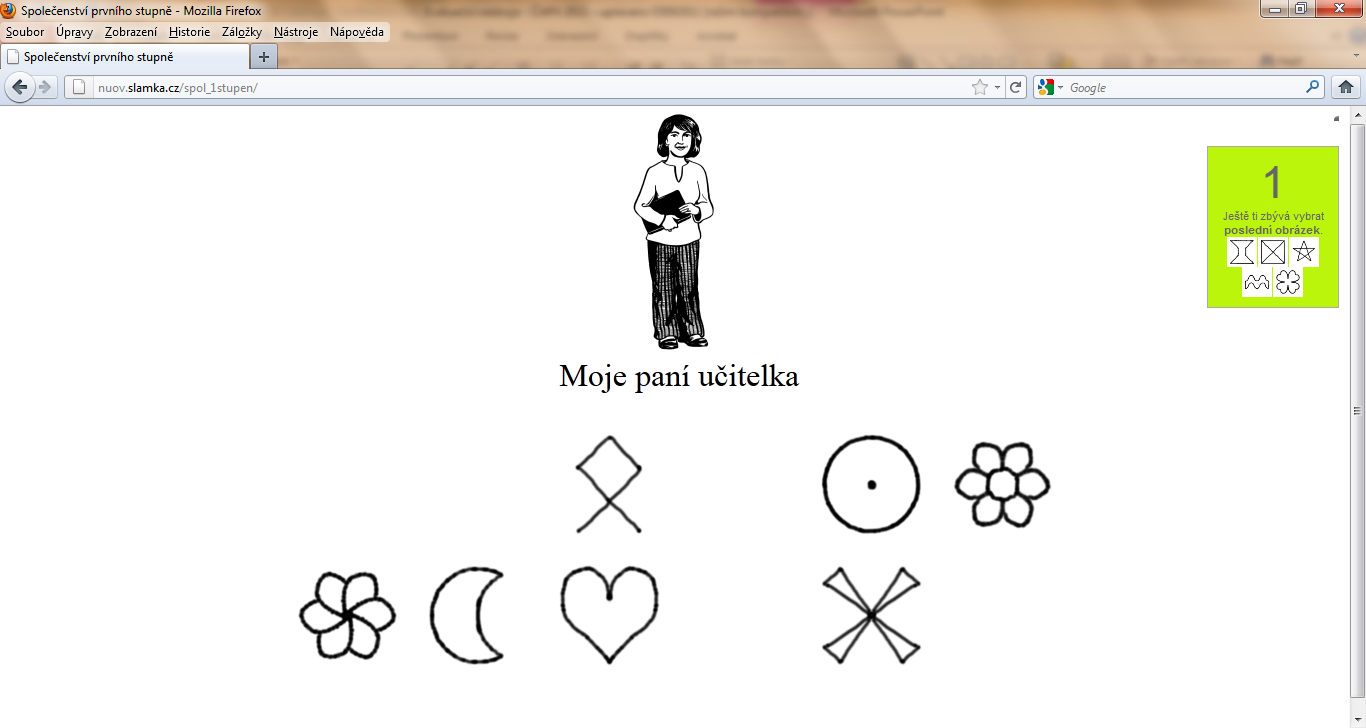 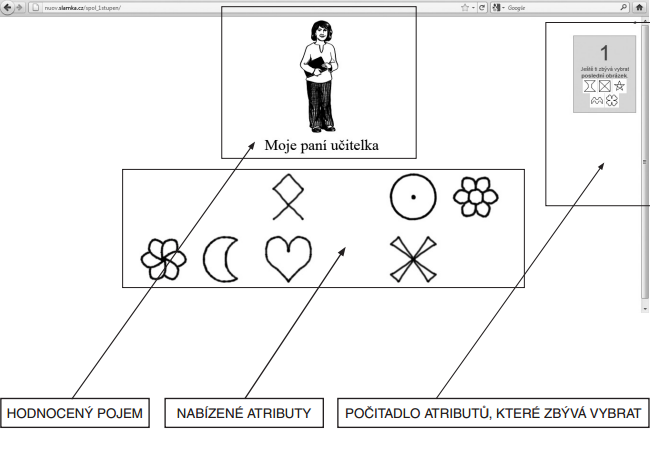 Jak vypadají výsledky?
Možnost srovnat výsledky s orientačními normami.

Jeden z velmi populárních nástrojů.

Vhodný i pro malotřídní školy.
Příklad screeningového nástroje pro žáky
Předcházení problémům v chování žáků
Autorkou je doc. PhDr. Věra Vojtová, Ph.D.
Dotazník je použitelný pro žáky 2. stupně základních škol a všechny typy středních škol. 
35 položkový dotazník pro žáky k vyhodnocení silných a slabých stránek školního života ve faktorech
Škola je místo, kam/kde zažívám
Úspěch a příležitost  
Negativní prožívání
Vztah učitel – žák 
Školní status
Formování (podpora)
Interakce s vrstevníky
Škála: rozhodně ano–spíše ano-spíše ne-rozhodně ne
Ukázka položek dotazníku
Škola je místo, kam/kde zažívám

Úspěch a příležitost vymezují indikátory: 
rád se učím, 
vím, že mohu dosáhnout dobrých výsledků, 
jsem často zvědavý, 
hodně se toho naučím, 
učitelé se zajímají o mé názory.
Negativní prožívání vymezují indikátory: 
cítím se osaměle; 
učitelé mě nemají rádi;
učitelé některé žáky upřednostňují.
Interakci s vrstevníky vymezují indikátory:
těším se na přestávku,
kde mě spolužáci přibírají k různým hrám,
kde je o přestávkách dobrá zábava,
se spolužáky si rádi povídáme, 
s kamarády děláme mnoho zajímavého.
Seminární cvičení
Co je na materiálech, které jste jako skupina dostali k dispozici z pohledu psychologa neobvyklé?
Děkuji za pozornost
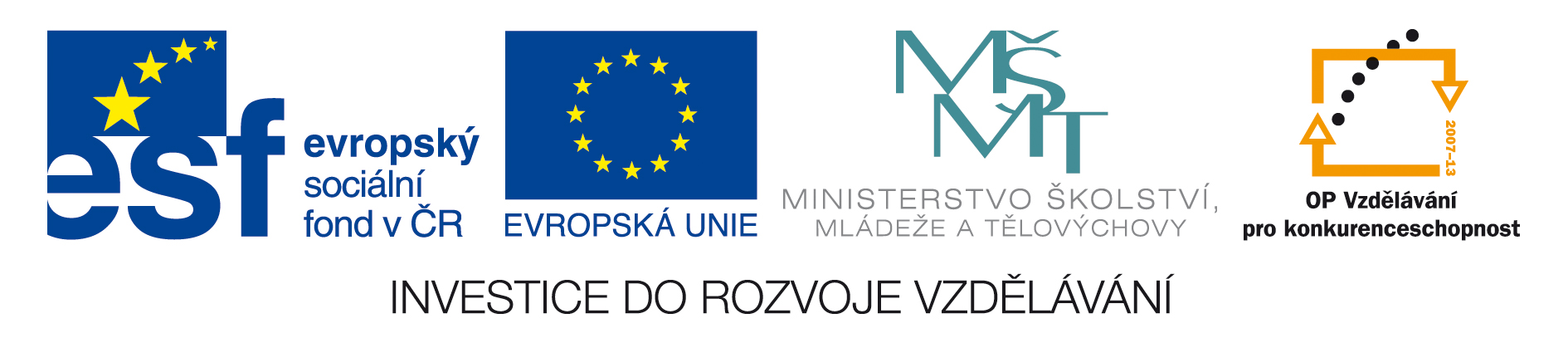